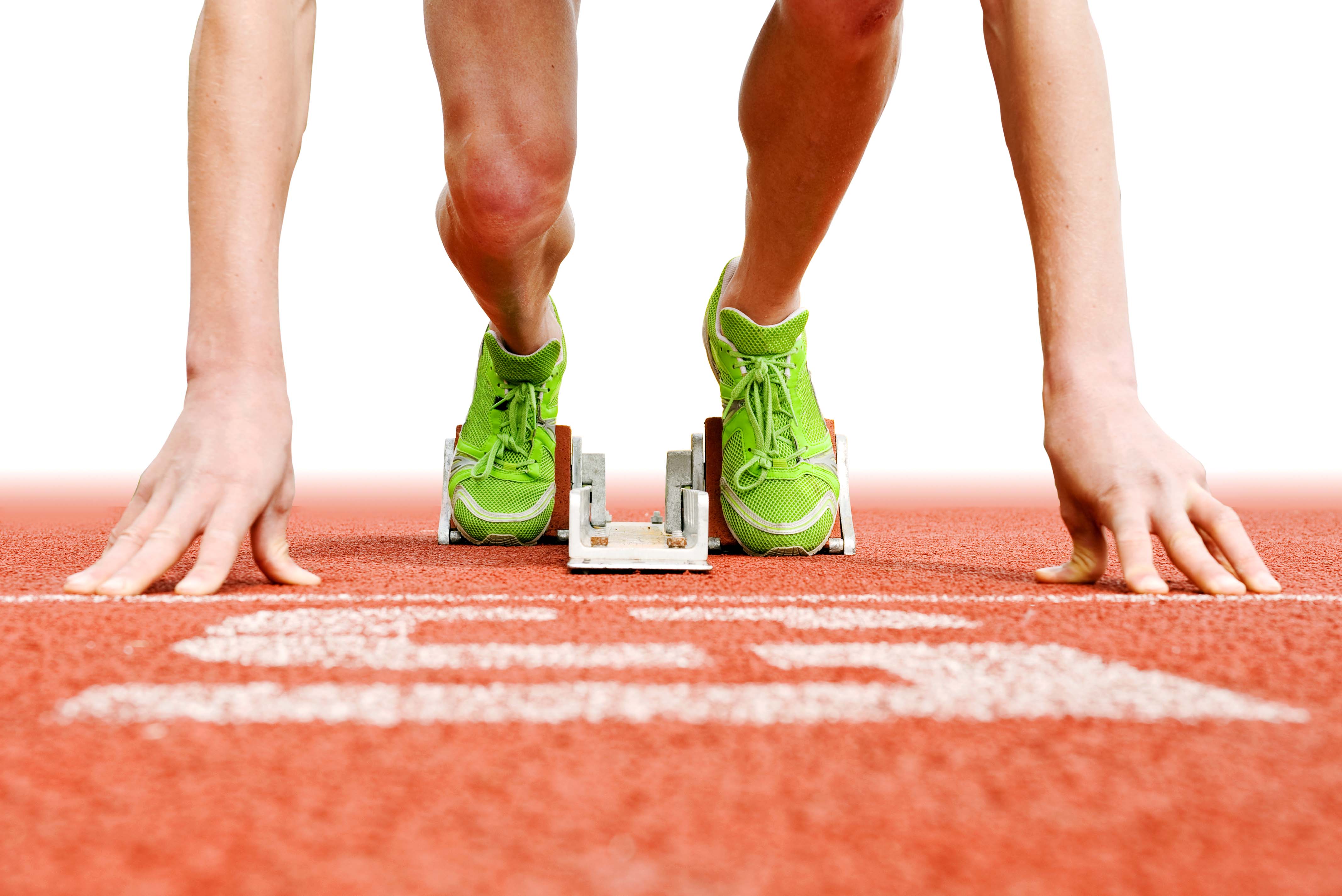 BEFORE WE START
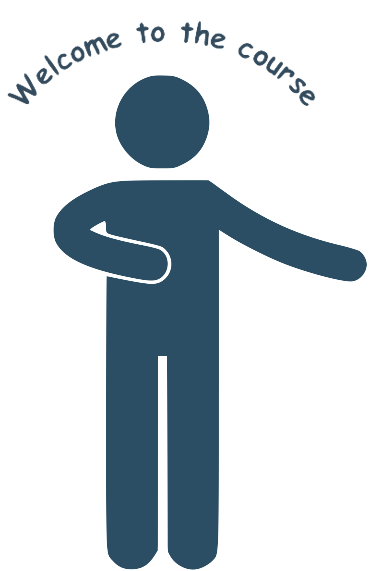 Тупахіна Олена Володимирівна, доктор філологічних наук, професор
tupakhina@gmail.com
Консультації: понеділок з 11:00 до 12:45, кафедра німецької філології, перекладу та світової літератури
МКР 1: березень
до 1 березня – записатися на тему ІДЗ або проєкт
Підсумковий бал: 15 травня
МКР 2: травень
Іспит:
червень
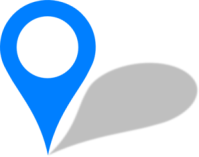 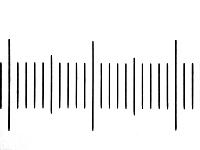 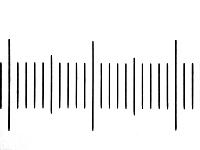 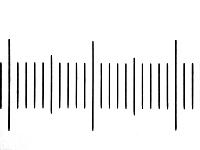 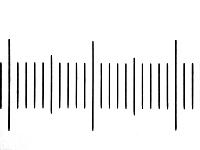 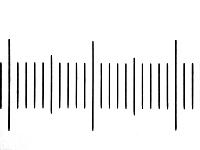 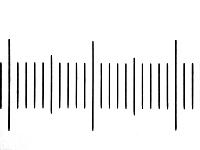 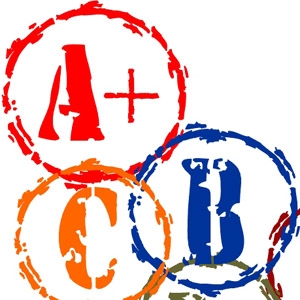 Система оцінювання
Мінімальний бал для допуску до іспиту: 35 
Термінологічний диктант на кожному семінарі: max 3 бали
Усна відповідь: max 5 балів
Творче завдання або реферат: max 5 балів 
Модульна робота: max 10 балів
ІДЗ або груповий проєкт: max 20 балів 
Читання всех текстів, винесених на семінарські заняття, є обов’язковою вимогою
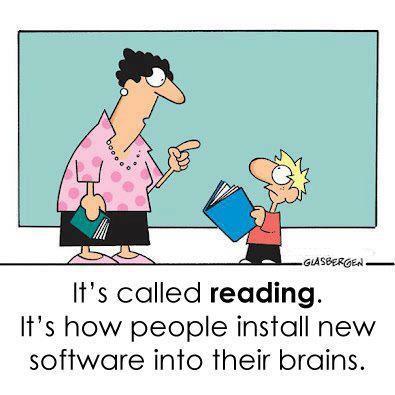 Скільки текстів я маю прочитати?
Перелік рекомендованих творів – на сторінці курсу у Moodle 
Обирайте тексти різних авторів 
Обирайте тексти, винесені в питання до іспиту 
При виборі творів малої форми (оповідань, новел, віршів): 3 малі твори/збірка віршів = 1 повноцінний текст 
Співбесіда за прочитаними текстами – обов’язковий елемент іспиту
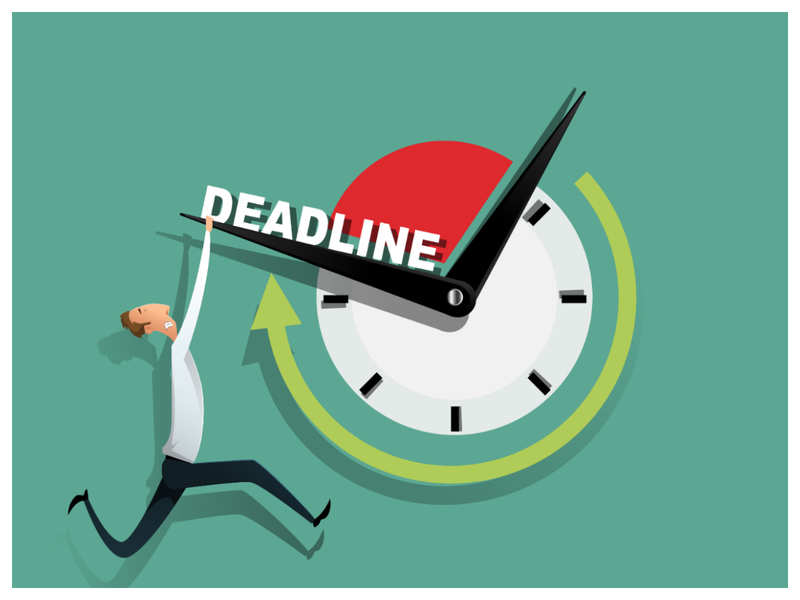 Важливі дедлайни
Запис на групові проєкти та ІДЗ – до 10 листопада 2023 р. 
Творчі завдання до семінарів подаються до наступного семінару за розкладом вашої групи 
Відпрацювання пропущених семінарів – на найближчій консультації
Якщо я не можу відвідувати заняття разом з групою:
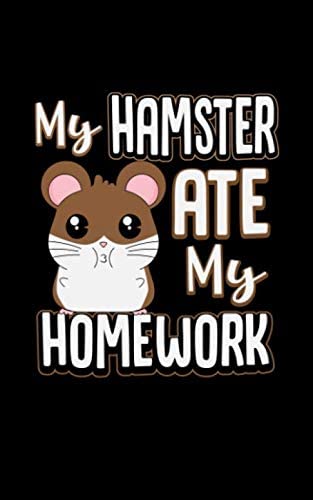 До 1 березня – повідомте викладача, узгодьте індивідуальний графік та порядок відпрацювання занять 
                         або
Приєднайтесь до іншої групи, розклад якої вам підходить, і повідомте про це викладача
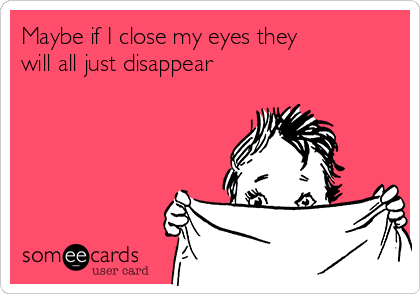 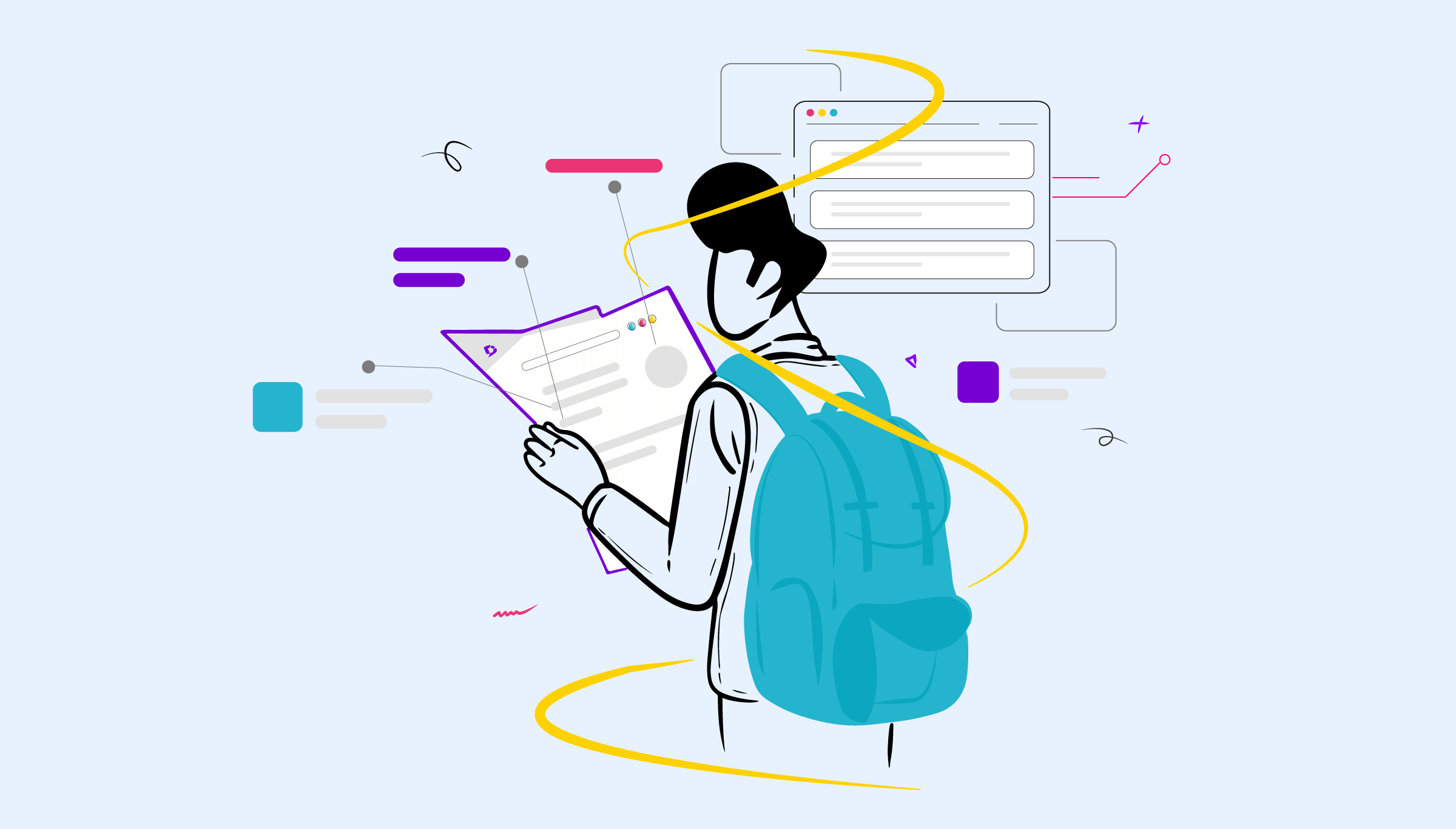 Гайдлайни та рекомендації
Силабус курсу 
Вимоги до рефератів 
Вимоги до есе
Плагіат: пам’ятка студента
Методичні рекомендації до виконання ІДЗ
Приклад оформлення переліку використаних джерел
Всі письмові завдання завантажуються в Moodle
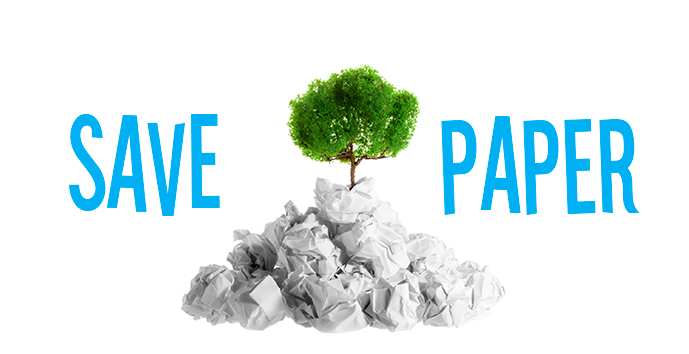 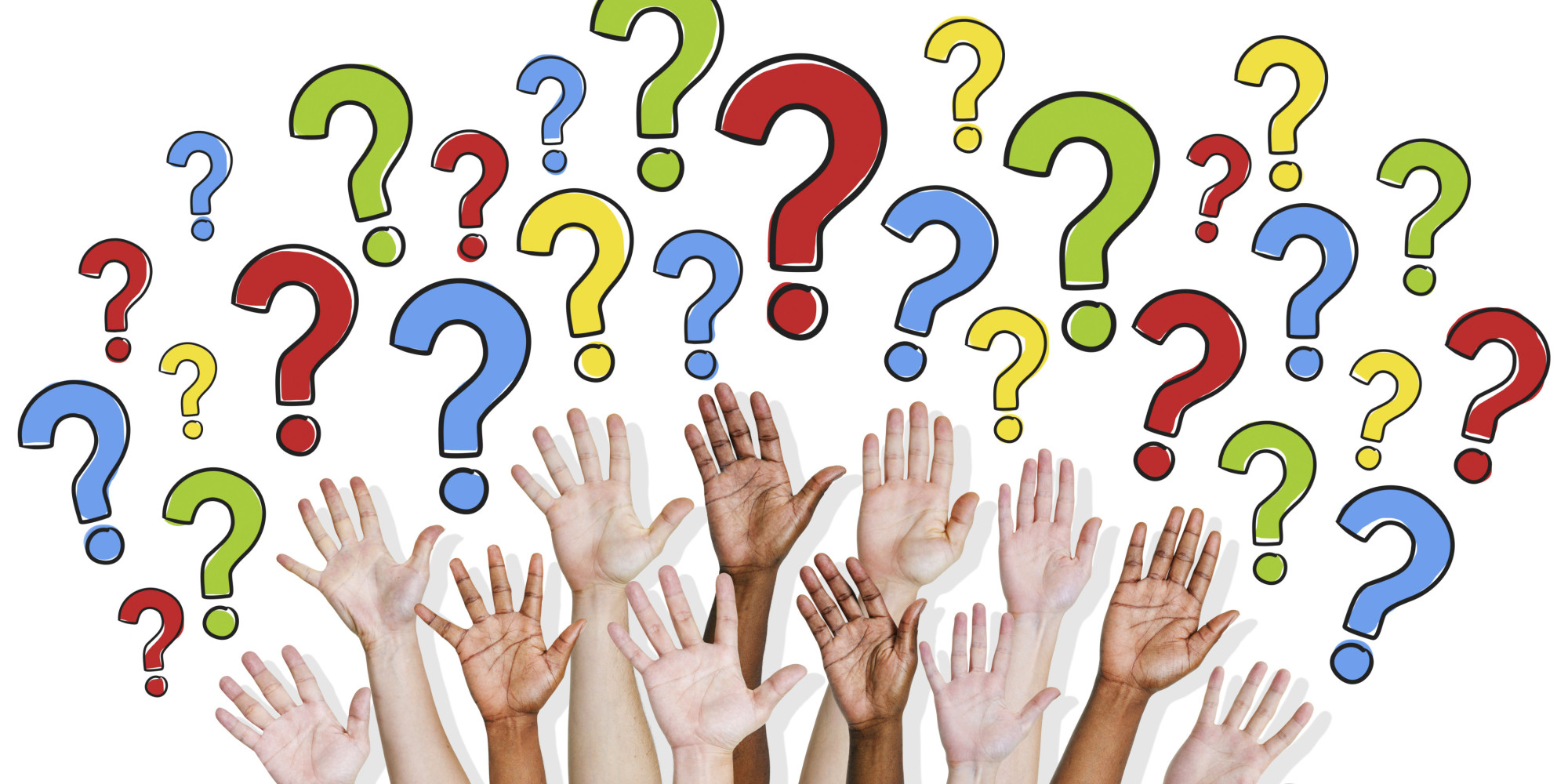